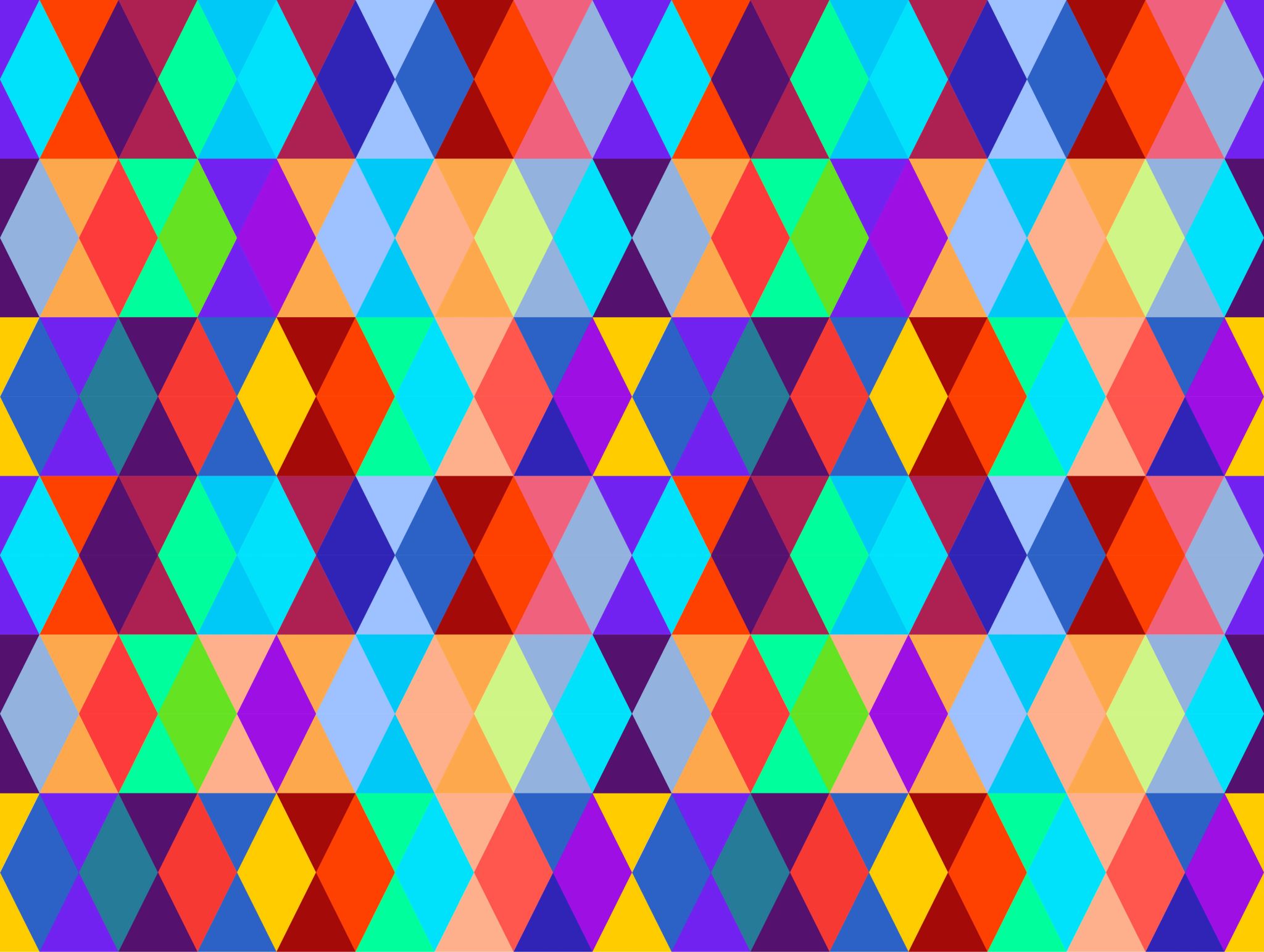 Cambiare rotta: ridefinire il rapporto fra uomo e natura, fra attività produttive e ambiente, fra produzione e equa distribuzione delle ricchezze della terra per il bene comune della terra e dell’umanità
Mario Agostinelli Firenze 13/9/21
ANTROPOCENE QUI ED ORA
CONOSCENZA ED EDUCAZIONE: UN SALTO
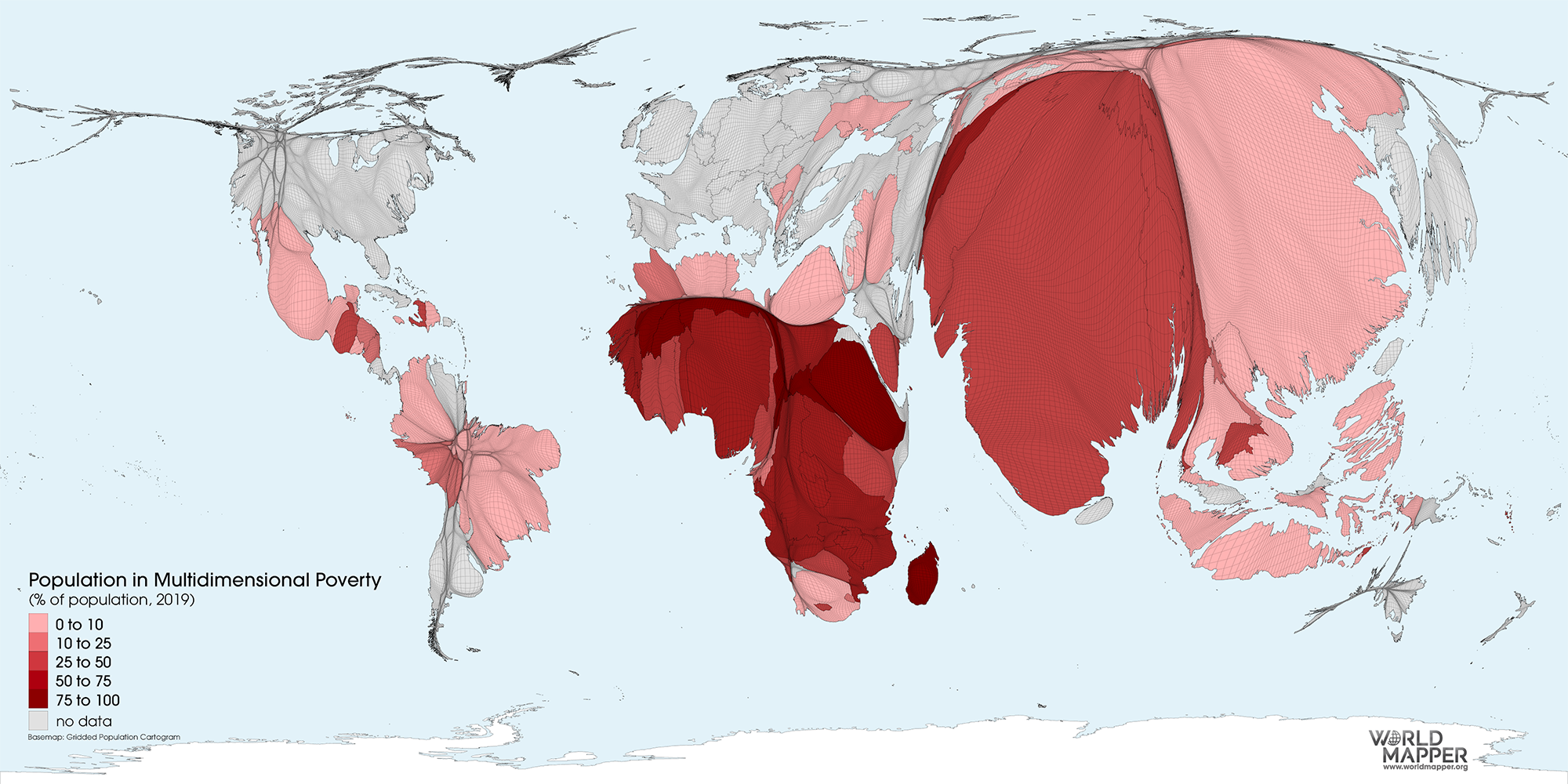 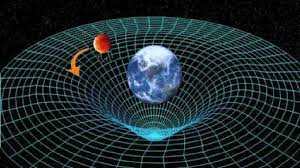 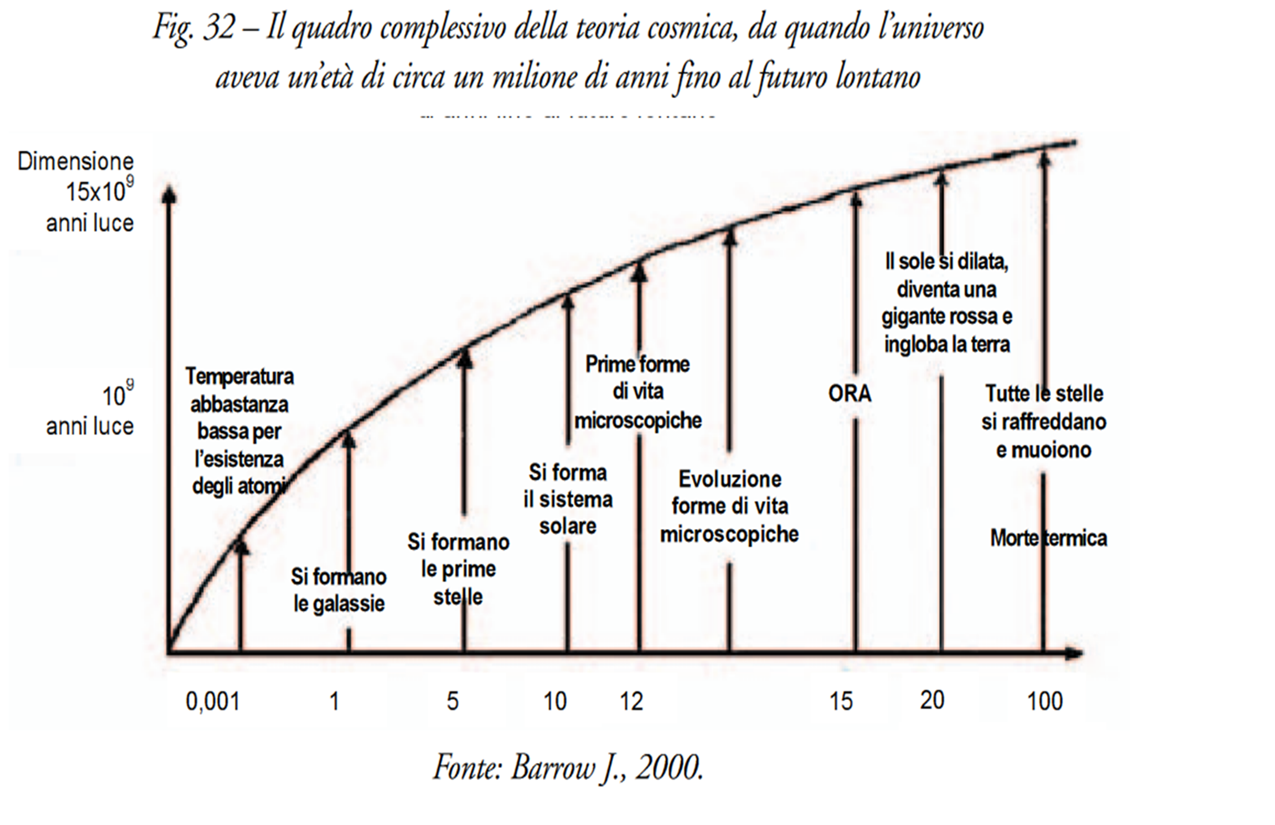 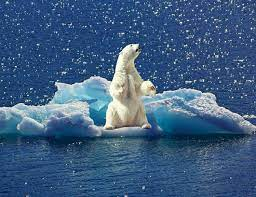 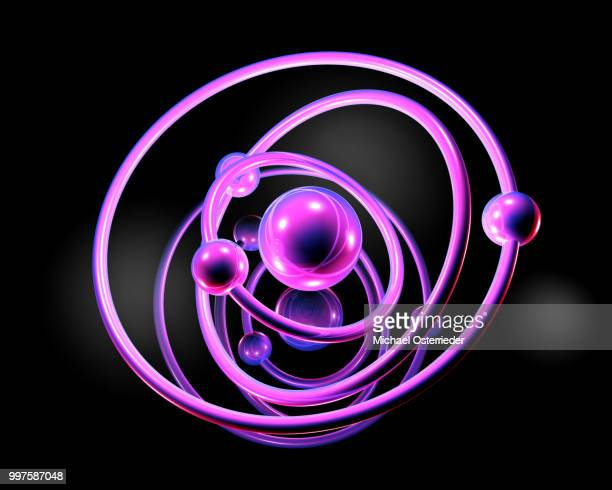 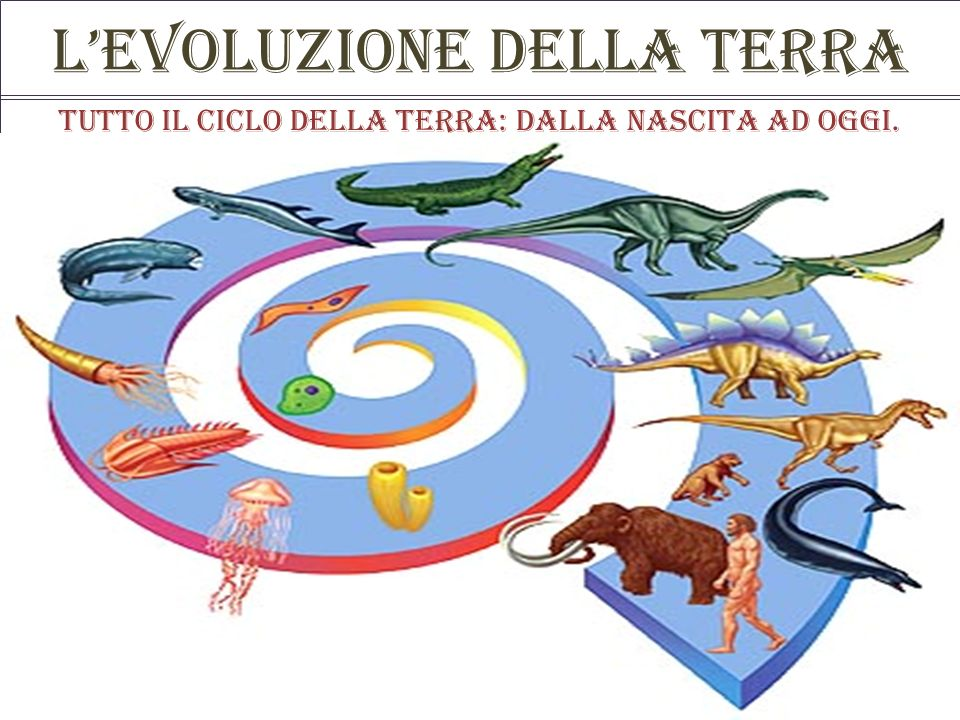 UOMO E NATURA
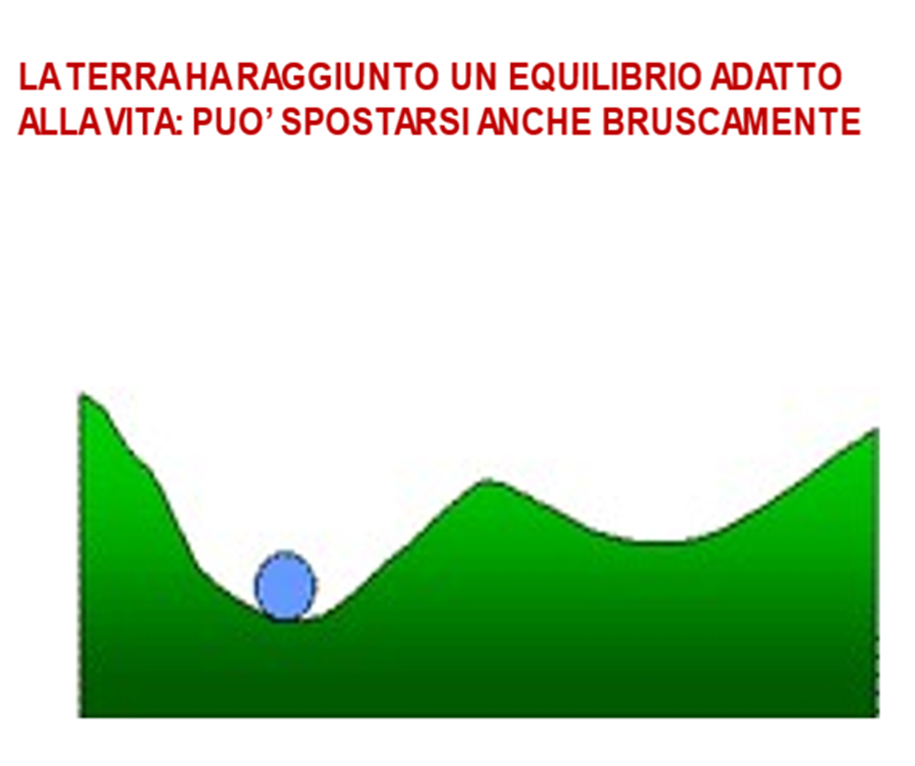 VI RAPPORTO IPCC  IMPROBABILE < 1,5 °C
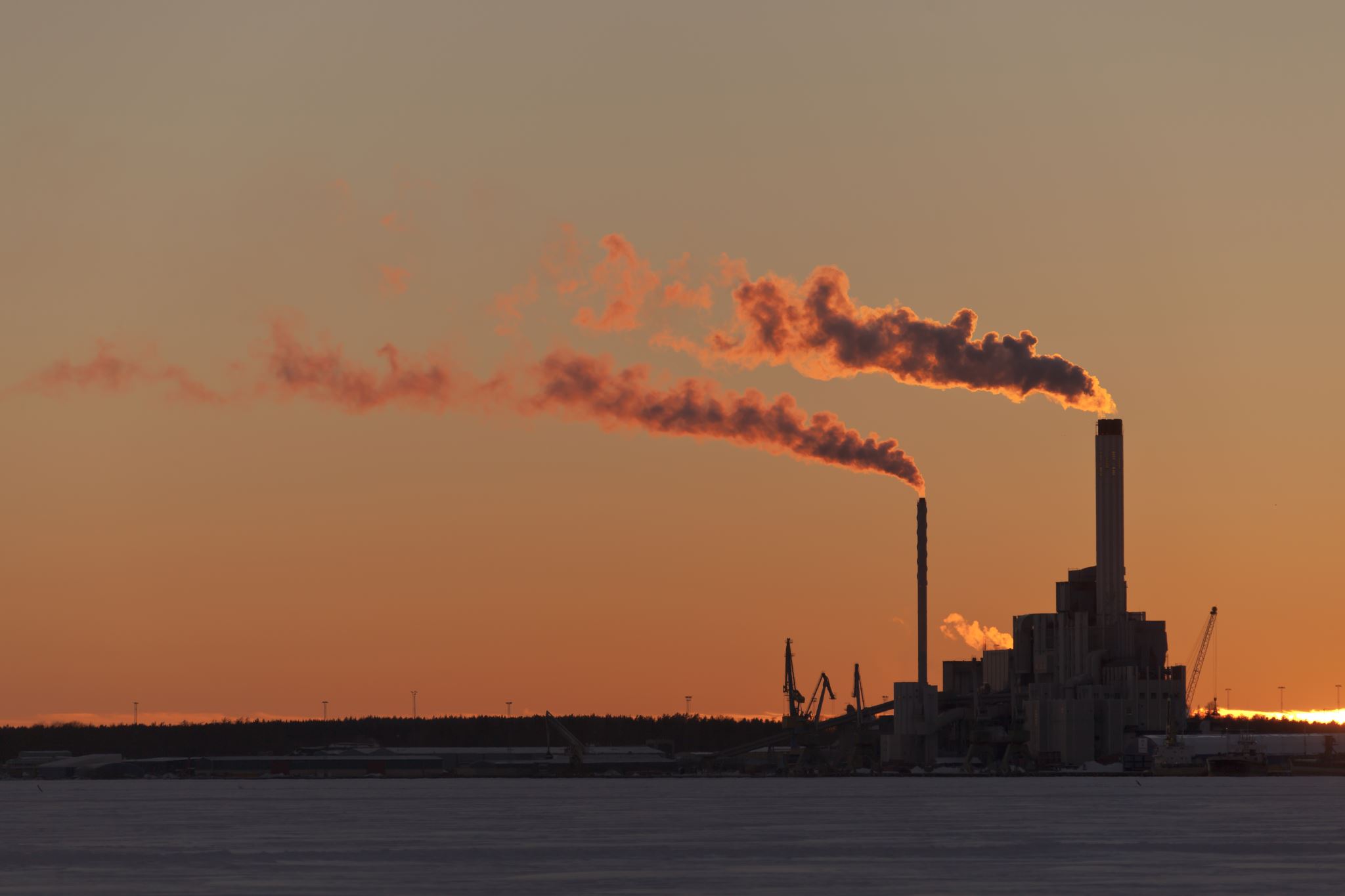 PRODUZIONE E AMBIENTE
SIAMO DI FRONTE AD UNA TRANSIZIONE INDUSTRIALE (VERSO L’ECONOMIA «LOW-CARBON») DI PORTATA STORICA CHE,  NELL’ATTUALE CRISI ECONOMICA, HA GIÀ  DIMOSTRATO DI OFFRIRE UNA STRAORDINARIA OPPORTUNITÀ DI SVILUPPO ECONOMICO E DI RILANCIO OCCUPAZIONALE
TUTTAVIA LA POLITICA NON COGLIE QUESTA OPPORTUNITÀ (NEMMENO NEL PNRR)
COSA MANCA:
VISIONE STRATEGICA  /  VOLONTÀ POLITICA 
CAPACITÀ DI «FARE SISTEMA» FRA POLITICA, INDUSTRIA, SERVIZI, SISTEMA EDUCATIVO
CAPACITA’ DI ANDARE OLTRE LA CULTURA DELLE FONTI FOSSILI
PIANO ENERGETICO NAZIONALE CHE SI INSERISCE NEGLI OBBIETTIVI EUROPEI 55% 
DECISIVI I PROSSIMI CINQUE ANNI
CREAZIONE SISTEMA EBERGETICO DECENTRATO e RINNOVABILI
CAMBIAMENTO RADICALE STILI DI VITA (CONSUMI, RICICLO)
E’ ECCESSIVA LA CAPACITA’ TRASFORMATIVA DE LAVORO
Mezza ricchezza globale nelle mani dell'1% del mondo. In Italia, 1,3 milioni di milionari. Salario braccianti4 euro a giorno
PRODUZIONI LAVORO E DISTRIBUZIONE RICCHEZZA
LA POVERTA’ RIGUARDA GIOVANI E ADULTI (FUTURO)
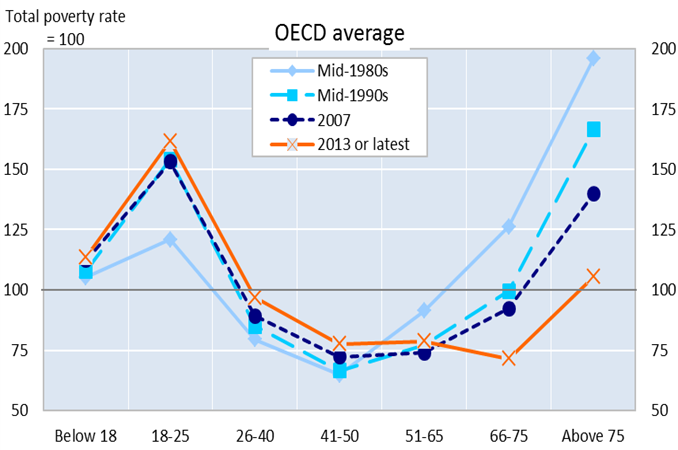 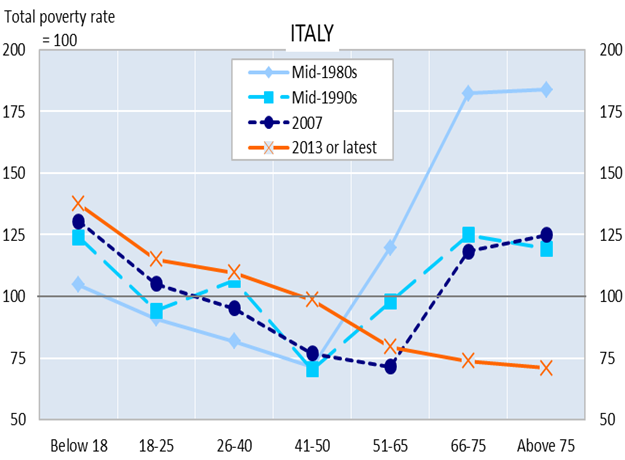 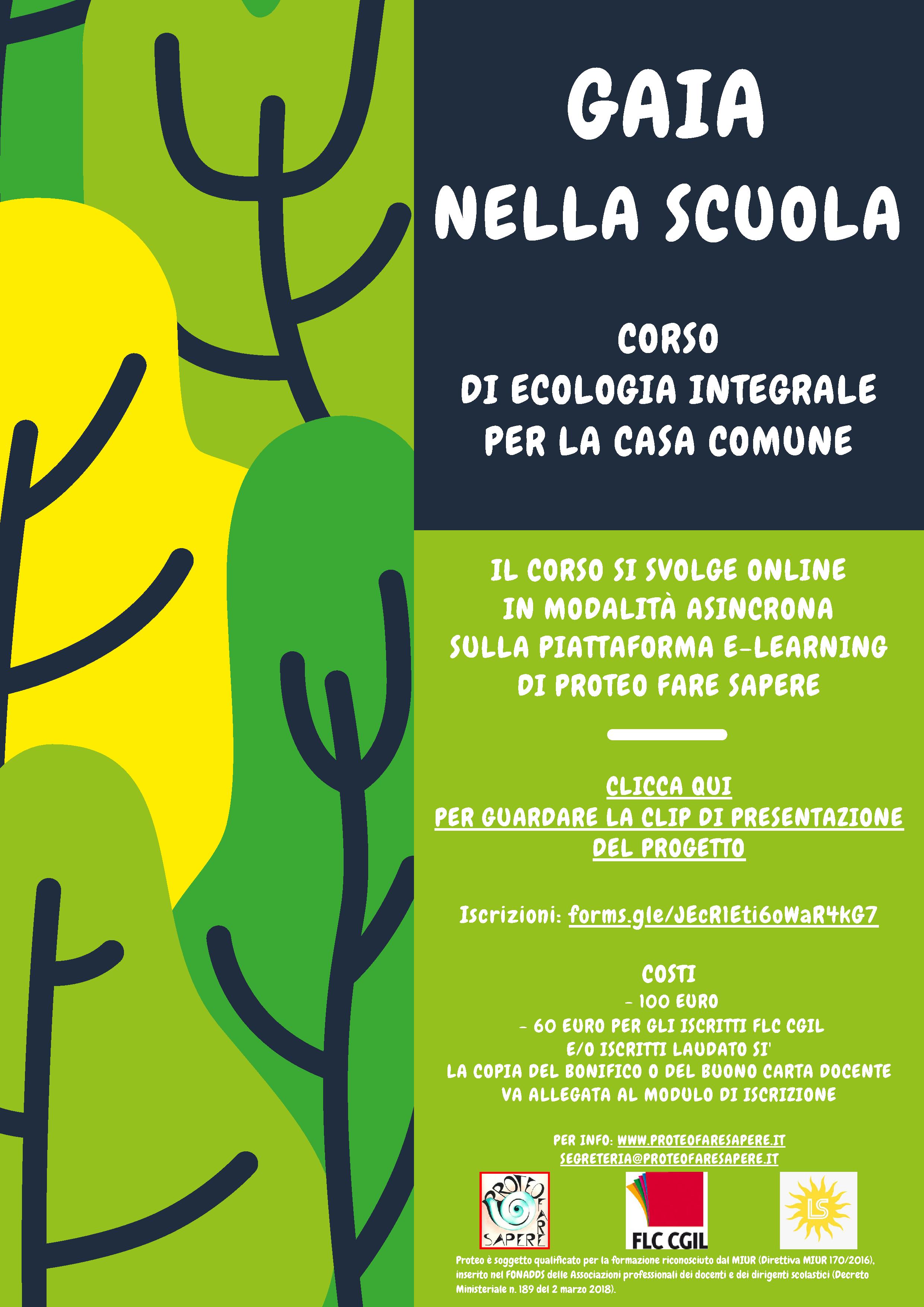 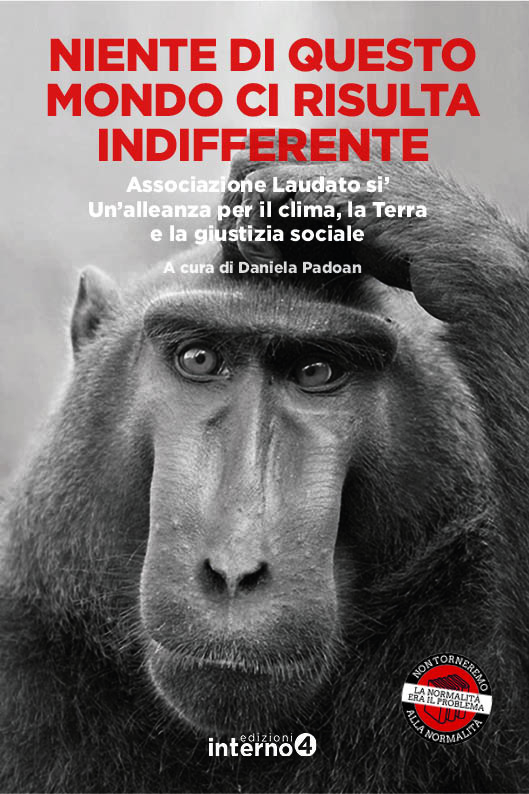 Grazie per l’attenzione